Sponsor-Investigator IND training: module 3Good Clinical Practice (GCP), Essential documents, & ind trial master file
IND/IDE Support Program
May 8, 2023
Study Records
Sponsor
IND Maintenance
Selecting/Informing site investigators
Monitoring
Drug Records/Control
Investigator
Protocol Maintenance
Compliance
IRB review
Selecting/Informing subjects
Drug Records/Control
Subject Case Histories
Trial Master File
Regulatory Binder
[Speaker Notes: We will discuss protocol management, fda correspondence, irb correspondence, other regulatory correspondence.]
Essential documents: ich E6 section 8
Essential Documents are study documents which:
Allow for the evaluation of the trial and of the data produced
Show that the Sponsor, Investigator, and Monitor all follow Good Clinical Practice (GCP) and other applicable regulatory requirements

Are usually audited by monitors and inspected by the FDA to:
Ensure the study was conducted appropriately
Confirm data integrity

Should be filed timely, as audits and inspections can happen at any time.
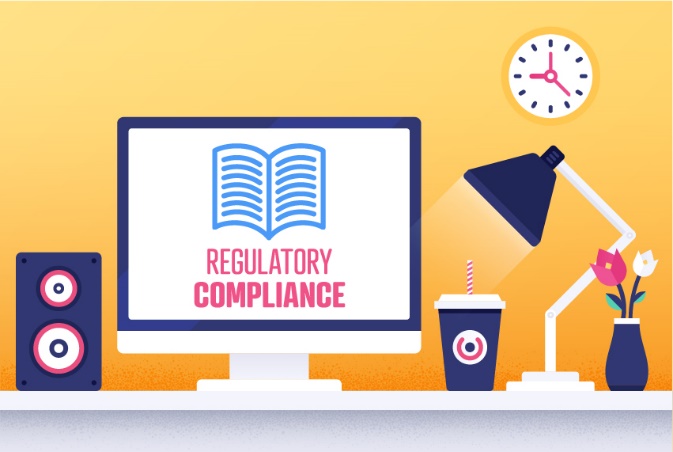 Essential documents: ich E6 section 8
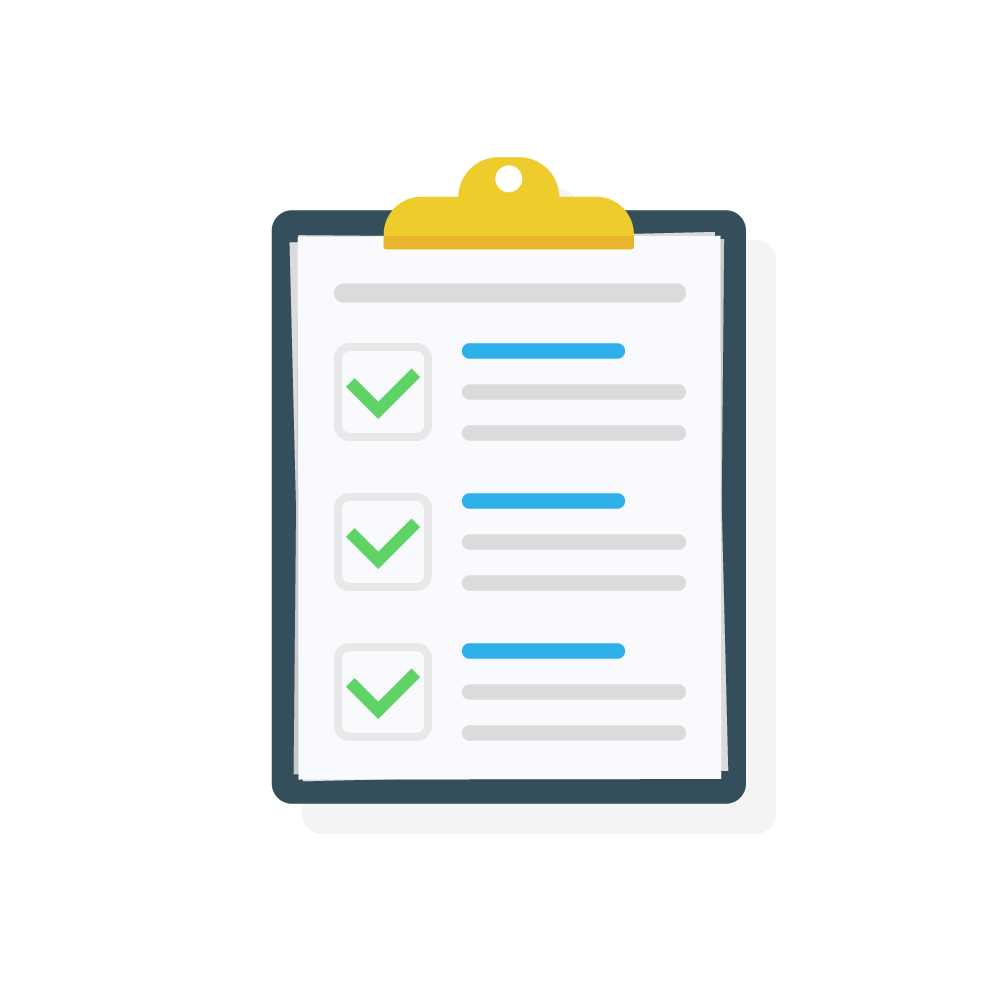 The minimum list of essential documents is grouped according to
 the stage of the trial during which they will normally be generated: 
before the clinical phase of the trial starts
during the clinical conduct of the trial
after completion or termination of the trial
Description of each document and what it is for, as well as where it should be filed (sponsor files, institution files, or both)
Some documents can be combined, as long as the data that was required for each form is collected on the combined document
A trial master file for the IND should be established at the beginning of the trial by the sponsor.
Trial master file: EMA 2013
All of the essential documents (from all study sites), and documentation developed/created during the study
Must be sufficient to adequately reconstruct
The trial activities 
Key decisions made concerning the trial
All versions of documents must be retained
Documentation should be in chronological order
Relevant regulatory and sponsor correspondence must be kept and filed.
[Speaker Notes: Content to be discussed verbally: 
Documents in the Trial Master File may include:
Data management, Statistics, Pharmacovigilance, Clinical Trial Supplies, Pharmacy, Legal, Regulatory Affairs]
Study regulatory binder/master file
Protocol management
This section of the regulatory binder/master file should have all versions of the protocol (starting with the initial version that had SRC, FDA or IRB approval). 

Recommendations: 
Always download most current copy of protocol from ‘Approved Documents’ section of eIRB
Use the various study tools that IRB/ORC provides, such as:
Protocol tracking log
Unanticipated problems tracking and reporting form
Policies/Guidances:
ORC Unanticipated Problems Tracking and Reporting Guidance: Located in CHOP policy library under ORC
IRB Protocol Deviations: Located 0n CHOP IRB website
[Speaker Notes: Content to be conveyed verbally: 
A protocol tracking log is recommended to serve as a tool for managing and tracking all approved versions of the protocol that are submitted to both the FDA and IRB.
An unanticipated problems tracking and reporting form or protocol deviation log is recommended to track reportable protocol deviations or unanticipated problems, ensure appropriate reporting to the IRB and FDA, and document corrective actions.]
Protocol management
For IND Sponsors, amendments to the study protocol have more implications than just IRB reporting.  
Protocol amendments must also be submitted to the FDA and other applicable regulatory groups (for example, DSMB)
There are also operational changes, such as updating all relevant study documents and re-training the study team.
Informed consent Management
This section of the regulatory binder/master file must have:
All approved versions of the study informed consent form beginning with the initial FDA or IRB approved version.
Should include all translations and assent forms.
IND/IDE Support Program recommendations:
IMPORTANT: When consenting and re-consenting subjects, ALWAYS download the IRB-approved stamped Informed Consent Form from within eIRB using the following pathway:
Log in to eIRB and click into your study link
Select the ‘Consent & IRB Correspondence’ tab 
Select the link below the header ‘Current IRB Approved Consent Form(s) and Other Documents’. 
The IRB-approved ICF will open into a new webpage. You may now print this document.
Retain the ENTIRE SIGNED ICF, or entire electronic copy in the study records.
Informed consent Management
Where do I find the IRB stamped ICF?
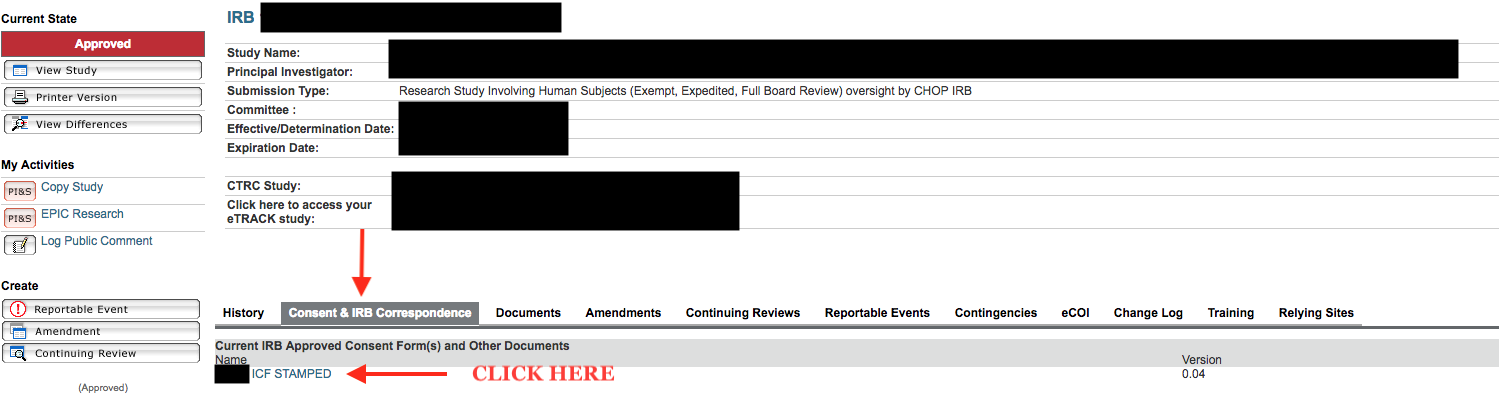 To re-consent or not to re-consent?
When there are changes to the Informed Consent Form, the study team and IRB must evaluate the changes and determine if subjects on the study would need to go through the documentation of informed consent process with the new version of the consent.
Typically, re-consent is required when there is a:
 change in the risks,
 study procedures, or
 any other changes that may impact the subject's willingness to participate in the clinical investigation
Re-consent requirement, imposed by the IRB if it is needed
[Speaker Notes: Documentation should be maintained at the time of a ICF revision and IRB approval to document the active subjects who will be impacted by the revision and when re-consent is obtained.  An ICF amendment re-consent tracking log may be useful for documenting this change and the re-consent process.]
Icf amendment and trial updates
When an ICF amendment occurs, please be sure to:
Update version and date of ICF and file tracked changes in the Trial Master File/Regulatory Binder
Document if change requires re-consent and track re-consent using the re-consent tracking log
File re-consent in the Subject's Case History file
[Speaker Notes: Documentation should be maintained at the time of a ICF revision and IRB approval to document the active subjects who will be impacted by the revision and when re-consent is obtained.  An ICF amendment re-consent tracking log may be useful for documenting this change and the re-consent process.]
FDA correspondence
This section of the regulatory binder/master file should have all correspondence from the FDA (email, phone and paper submissions).
The purpose of this section is to document:
The trial is subject to FDA review and is conducted in accordance with the general investigational plan 
The Sponsor is maintaining an effective IND with respect to the investigations.
Appropriate authorization has been obtained prior to initiation of the trial
Initial and ongoing compliance with applicable regulatory requirements (21 CFR 312.50 and 21 CFR 812.40).
[Speaker Notes: After this slide, show study submission poll.]
FDA correspondence
Best Practices:
An FDA correspondence tracking log is recommended to serve as a tool for managing and tracking all FDA correspondence including document versions submitted to the FDA.
For electronic organizational management, it is recommended that folders and files are named by some predetermined standardized naming convention.  Take into consideration how these folders (or files) may be automatically sorted by the system.
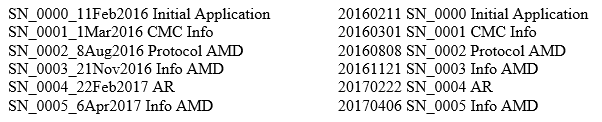 FDA correspondence
CHOP IND/IDE Support is the holder of the institutional record

Sponsors at CHOP are required, per CHOP policy, to send all FDA correspondence to the IND/IDE Support Office: INDIDE@chop.edu
Sponsor should also let CRC/Program Manager know of any FDA correspondence

CHOP Policy for Sponsors: IND and IDE Sponsor Requirements & Responsibilities Policy
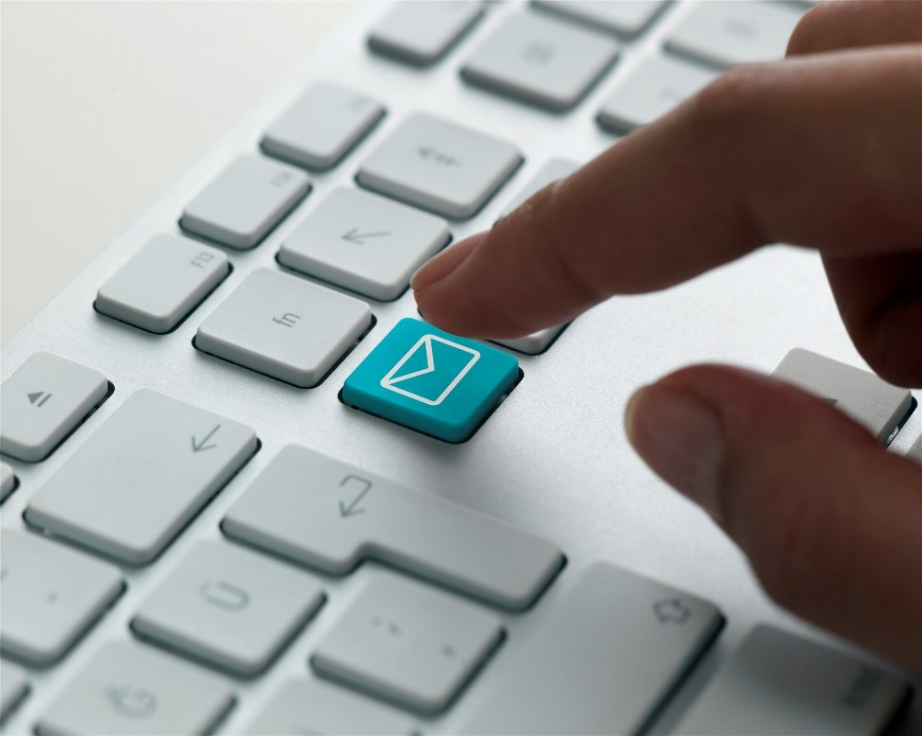 Fda correspondence
The IND Sponsor is responsible for reporting the following to the FDA:
Change in protocol
Updates in information contained on the Form FDA 1572 or Investigator Agreement (i.e. changes to the study team or sites/satellites of the investigation)
Updates in safety information about the drug
Updates in manufacturing, controls, or results of tests conducted on the drug
Annual reporting
Change in investigators or change in the Sponsor or Primary Point of Contact (PPOC) and/or address.
Transfer of Obligations
Completion or termination of a protocol under the IND 
New trials under the IND
Closure or withdrawal of the IND
Final Report
Irb correspondence
This section of the regulatory binder/master file should have all correspondence with the IRB including, when applicable, full document versions. 
The purpose of this section is to:
Document that the trial has been subject to IRB review and has IRB approval.  
Identify the version number and date of the document(s). 
Document ongoing compliance with applicable regulatory requirements.
Best Practices:
At a minimum include all IRB approval or acknowledgment letters and indicate that all IRB correspondence is maintained in the eIRB.
Irb correspondence
The IND investigator should report the following to the IRB:
Change in protocol
Change in ICF
FDA Clinical Holds
Changes in study procedures
Changes in research procedures
Changes in labeling of drug 
Changes in use or accountability of the drug
New or removed study personnel
Continuing Reviews including enrollment, safety reporting, and protocol deviations
Unanticipated problems, Medical Monitor reports, Data Safety Monitoring Board reports, interim analysis results, and/or trial stopping rules met
Transfer of obligations (including change in PI, transfer of IND)
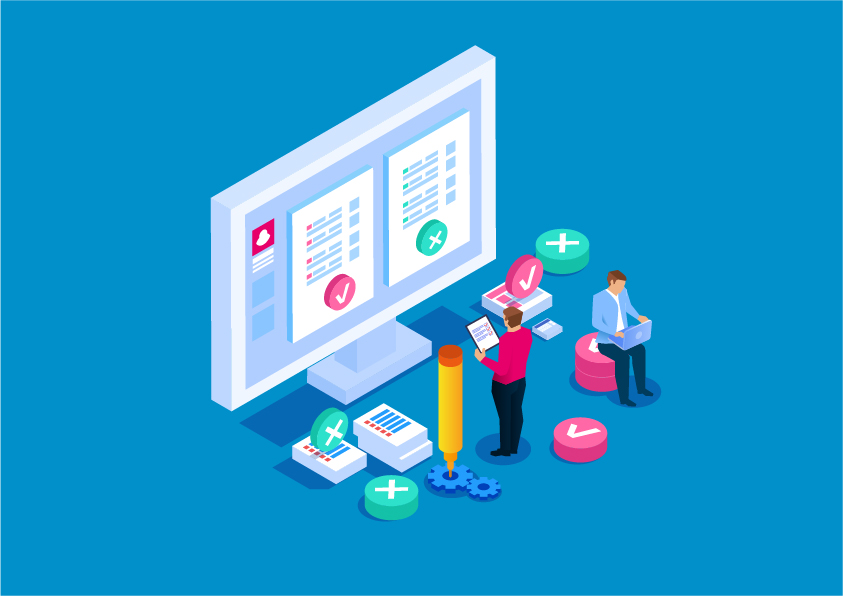 Other regulatory approvals
This section of the regulatory binder/master file should have:
All correspondence with the additional regulatory authorities including, when applicable, full document versions
Other approvals may include: IND/IDE SRC, CHOP PPRC (oncology trials, not eINDs or sINDs), CHOP IBC, DEA, DHHS for a Certificate of Confidentiality,  or other agencies
The purpose of this section is to document that the appropriate authorization/approval/notifications were obtained from the regulatory authority(ies) prior to start of the study 
Best Practices: Organize the correspondence by the regulatory authority
[Speaker Notes: IBC stands for Institutional Biosafety Committee has the charge of reviewing and approving the biological safety of all Children's Hospital of Philadelphia's basic and clinical research activities involving recombinant and synthetic nucleic acid molecules, gene transfer to humans, the generation of transgenic animals, microorganisms, viruses, and cloning biological toxins.]
Clinical and research procedures
This section of the regulatory binder/master file should have:
Certification of accreditation of facility or laboratory
Established quality control and/or 
External quality assessment or other validation (where required)
Examples: CLIA, CAP, Normal Ranges, etc. Laboratory Manual, Sample Lab Requisition Form, and Schedule of Assessments
The purpose of this section is to:
Document the normal values and reference ranges for the tests to be done during the course of the study.
To document ability of facility identified to perform test(s) required by the protocol and support reliability of results that come from that facility
Best Practices: Organize by procedure or test
[Speaker Notes: Mention we will now discuss Clinical Procedure and Drug Information Reporting, The Clinical Laboratory Improvement Amendments (CLIA) regulate laboratory testing and require clinical laboratories to be certified by the Center for Medicare and Medicaid Services (CMS) before they can accept human samples for diagnostic testing. Laboratories can obtain multiple types of CLIA certificates, based on the kinds of diagnostic tests they conduct.
Three federal agencies are responsible for CLIA: The Food and Drug Administration (FDA), Center for Medicaid Services (CMS), and the Centers for Disease Control and Prevention (CDC). Each agency has a unique role in assuring quality laboratory testing.

Cooperative Agreement Program (CAP) provided technical and financial assistance to state and territorial agencies to develop and implement multi-faceted Produce Safety Programs that support implementation of the Produce Safety Rule and the FDA Food Safety Modernization Act (FSMA).]
Clinical procedures
Clinical laboratories require ongoing accreditation and validation, such as a new CLIA or a new CAP, so you will need to collect that documentation for the entirety of the time that the study is ongoing. 

Note: If there are changes in study procedures or tests, that may require:
An amendment to the protocol (requiring submission to the IRB, FDA, etc.) 
Update study Standard Operating Procedures, Laboratory Manual, and/or Sample Requisition Form
Drug information
Investigator’s Brochure:
Purpose: 
To document that relevant and current scientific information about the investigational product has been provided (to the investigator).  
To document that the investigator is informed in a timely manner of relevant information as it becomes available.
Certificate(s) of Analysis of study drug that is shipped to the site: 
Purpose: 
To document identity, purity, and strength of study drug to be used in the trial.
Drug information
Best Practices and other documents:
Any changes to the drug safety profile, product suppliers, manufacturing, certificate of analysis, or additional controls or testing that are conducted either by the Sponsor or a third party must also be kept here.
Examples:
Compounding Procedures
Control Testing i.e., sterility, stability, purity
Chemistry Manufacturing and Controls document
Drug information
The IND Sponsor is responsible for managing and tracking the following information and ensuring change control and reporting for:
Updates or making updates to the labeling information or Investigator Brochure
Updates or making updates to the Chemistry, Manufacturing, and Controls
Updates or making updates to the Certificate of Analysis
Updating the Form FDA 1572 if change in manufacturer or location of compounding
Results of stability, sterility, and/or purity tests
Updates to the Compounding Procedures

Changes to any of the above drug information may require updating study documents and possibly reporting to the IRB, FDA, etc.
Drug accountability
[Speaker Notes: These are the different documents that may be included in drug accountability reporting section.]
Drug accountability
Best practices and other documents:
It is important to work closely with Investigational Pharmacy to develop prescribing procedures and also communicate any changes in the protocol.  
Some of these documents may be maintained by a third party; however oversight is still required by the Sponsor.
Pharmacy Manual
Prescribing Procedures
Medication Administration Record (MAR)

Policies/Guidelines: Located in the policy library under CRSO, ORC & IDS policies
CRSO Investigational Drug Policy- Utilizing, Storing and Handling
ORC Communicating Protocol Amendments to the IDS
IDS Shipping Study Drugs
Drug accountability
The IND Sponsor is responsible for managing and tracking the following information and ensuring change control and reporting for:
Instructions for handling of investigational products and trial-related materials
Sample of label(s) attached to investigational product containers
Shipping records for investigational product(s) and trial-related materials
Decoding procedures for blinded trials
Master randomization list
Investigational products accountability at the site
Documentation of investigational product(s) destruction
Pharmacy Manual
Prescribing Procedures

Changes to any of the above drug accountability information may require updating study documents and possibly reporting to the IRB, FDA, and any other applicable regulatory bodies.
training
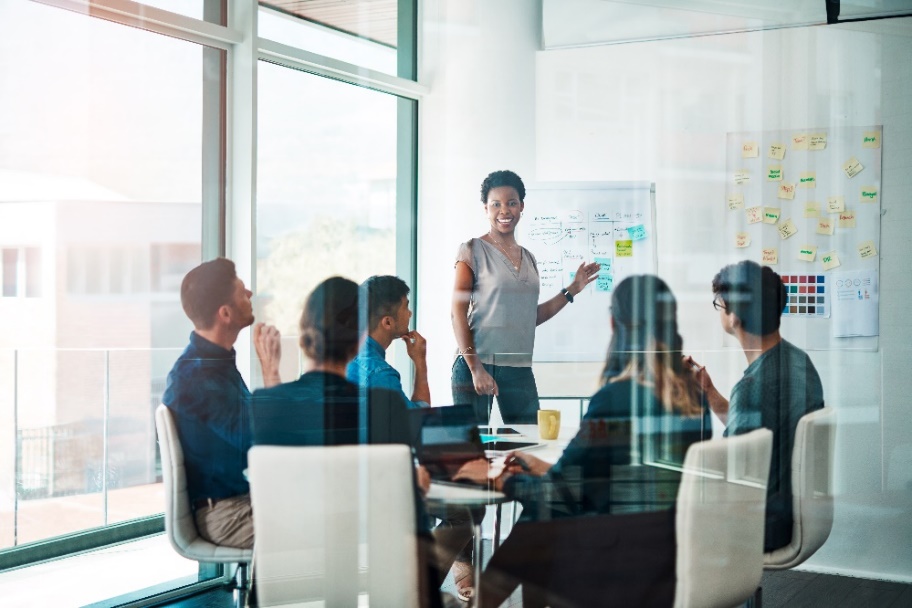 The IND Sponsor is responsible for providing and documenting appropriate training of all relevant personnel, consultants, team members, and collaborators. Training may be via email, via phone, in person, or via other methods.
This section of the regulatory binder/master file should have:
All documentation of training during the course of a study, including but not limited to site initiation visit training documentation, study team meeting minutes, training records for study staff, pharmacy staff, lab staff, etc. 
Documentation could be a meeting attendance sign in sheet, meeting minutes, telephone contact log, or email confirmation or receipt/review of training materials.
[Speaker Notes: Now we are going to look at requirements for study personnel and training.  Poll: What types of projects will you be working on, or have you worked on?]
TRAINING
The purpose of this section is to document:
 That trial procedures were reviewed with the investigator and investigator's trial staff, prior to them starting their trial related responsibilities (as listed on the delegation of authority log)
The site is suitable for the trial
Best Practices: 
Schedule (and document) Regular Team Meetings
Communication is KEY
Study personnel qualifications and delegations
This section should include: 
Signature and Delegation of Responsibility Log
CVs, Medical Licenses, Applicable Training Records for Investigator and Sub-Investigators listed on 1572, and staff listed in the Signature and Delegation of Responsibility Log

The purpose of this section is to:
Document the qualifications and eligibility of Sponsor and Investigators/Sub-Investigators to conduct the trial and/or provide medical supervision of subjects.
Document signatures and initials of all persons authorized to make entries and/or corrections on CRFs (on the Signature and Delegation of Responsibility Log)
Document agreement to follow the IND investigational plan and protocol (by filing all versions of the Form FDA 1572)
Study personnel qualifications and delegations
The IND Sponsor is responsible for qualifying and delegating personnel for the conduct of the trial
When new personnel are added, or personnel are changed or removed, next steps include:
Report new personnel to IRB
Make required updates to the Signature and Delegation of Responsibility Log
Any change impacting the 1572 should be reported to the FDA
Subject tracking and recruitment
The IND Sponsor is responsible for ensuring accurate trial-related subject tracking and recruitment.  This section should include:
[Speaker Notes: Now we will take a look at subject tracking and recruitment, along with data collection and management.]
Subject tracking and recruitment
Subject tracking information is included in FDA Annual Report
A subject tracking log should contain:
age at consent, 
race, 
ethnicity. 
Subjects who were discontinued or completed the study should be reported, along with the date and reason (as applicable).
Policies/Guidances:
ORC Subject Outreach Activities: Located in the policy library under ORC policies
FDA Guidance Collection of Race and Ethnicity Data in Clinical Trials Sept. 2005
[Speaker Notes: READ COMPLETE SLIDE]
Data collection & management
The IND Sponsor is responsible for ensuring timely and accurate data collection and management.
Applicable documents:
Case Report Forms (current/prior versions)
Data Entry Procedures
Data Security
Data Use agreements
What is the purpose of data collection/management?
To ensure the accuracy, completeness, legibility and timeliness of the data.
Ensure consistency with source documents, and that any discrepancies are explained
To track and document data collection tools and management in accordance with local and federal requirements.
Changes should not obscure the original entry and should be dated, initialed, and explained
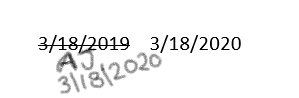 [Speaker Notes: Example of making changes to hard copy paper/written documents]
Data collection & management
[Speaker Notes: Use Poll – which of these data resources have you used.]
Data collection & management
If there is a protocol amendment that impacts data management procedures/processes, the following should be updated (as applicable): 
Case Report Forms
Data Entry Procedures
Data Security
Monitoring Plan
Data Safety Monitoring Board Charter
Contact OTT (techtransfer@chop.edu) for changes or new Data Use agreements
Safety management & reporting
The IND sponsor is responsible for the ongoing safety evaluation of the study drug, including submitting all safety and reports to regulatory authority(ies) as required.
The sponsor should promptly notify all investigators, and applicable regulatory authority(ies) of findings that could affect the safety of subjects, impact the conduct of the trial, or alter the IRB approval or decision to continue the trial.
Includes adverse events that are “serious” and “unexpected."
Documents:
SAE/Adverse Event Log
Interim Analysis
Data Safety Monitoring Board correspondence, reports, and meeting minutes
Medical Monitor correspondence, reports, and meeting minutes
Dose Limiting Toxicity Tracking
Trial Stopping Rules Tracking
[Speaker Notes: Now we will look at safety reporting, quality monitoring, subject case histories, financial disclosures (audit reporting).]
monitoring
The IND Sponsor is responsible for ensuring trial-related data collection and management
The purpose of this section is to document site visits and findings by the monitor
Documents that should be in this section are:
Monitoring Plan
Data Safety Monitoring Board Charter 
Monitoring Log
Monitoring visit reports and responses
Clinicaltrials.gov registration
The IND/IDE Sponsor is responsible for ensuring timely updates and trial registration with Clinicaltrials.gov which include:
Registration updates every 6 months
Results data (if applicable)
Contact ORC for questions at ORC@chop.edu
Subject case history template
The IND Sponsor is responsible for maintaining and updating subject case histories.

Recommended documents for this section include:
Signed informed consent forms, visit checklists, eligibility checklists, source documents, adverse event logs, investigational product dispensing/return log, specimen tracking log, subject stopping rules tracking.

Update the following documents if/when applicable with protocol amendments:
Eligibility Checklists
Visit Checklists
Subject Stopping Rules Tracking
Adverse Event Tracking
Investigational Product Tracking/Dispensing
Specimen Source Documentation
Subject case history template
Signed informed consent forms:
Purpose: To document that consent is obtained in accordance with GCP and protocol and dated prior to participation of each trial subject. 
Source documents:
Purpose: To collect source data, defined in ICH-GCP as all information in original records and certified copies of original records of clinical findings, observations, or other activities in a clinical trial necessary for the reconstruction and evaluation of the trial.
Signed, dated, and completed case report forms (CRFs):
Purpose: To document that the investigator or authorized member of the investigator's staff confirms the observations recorded.
Documentation of CRF corrections:
Purpose: To document all changes/additions or corrections made to CRF after initial data were recorded.
Policies/Guidances: Located in the CHOP policy 
ORC Making Corrections to Research Case Report Forms
ORC Eligibility Documentation Guidance and Eligibility Checklist
Additional audit support
ORC Quality Assurance (QA) Monitoring Team provides guidance and support for audit preparation and management. 

Center for Childhood Cancer Research (CCCR) (Oncology only) provides guidance and support for audit preparation and management. 

Policies/Guidances: Located in the CHOP policy library under ORC
ORC Site Inspections by Regulatory Agencies
Contracts/agreements/financial documents
The IND Sponsor is responsible for ensuring that contracts/agreements/financial documents are current and the trial is in compliance.
Update the following documents if/when applicable protocol amendments:
Contact Clinical Trial Finance Management (CTFM) to review protocol amendments for budget changes
Contact research contracts to review protocol amendments if it impacts the Clinical Trial Agreement (CTA) 
Contact Supply Chain and Office of Technology Transfer (OTT) for Business Associate Agreements
Transfer of Obligations
Confidential Disclosure Agreement
Contracts/agreements/financial documents
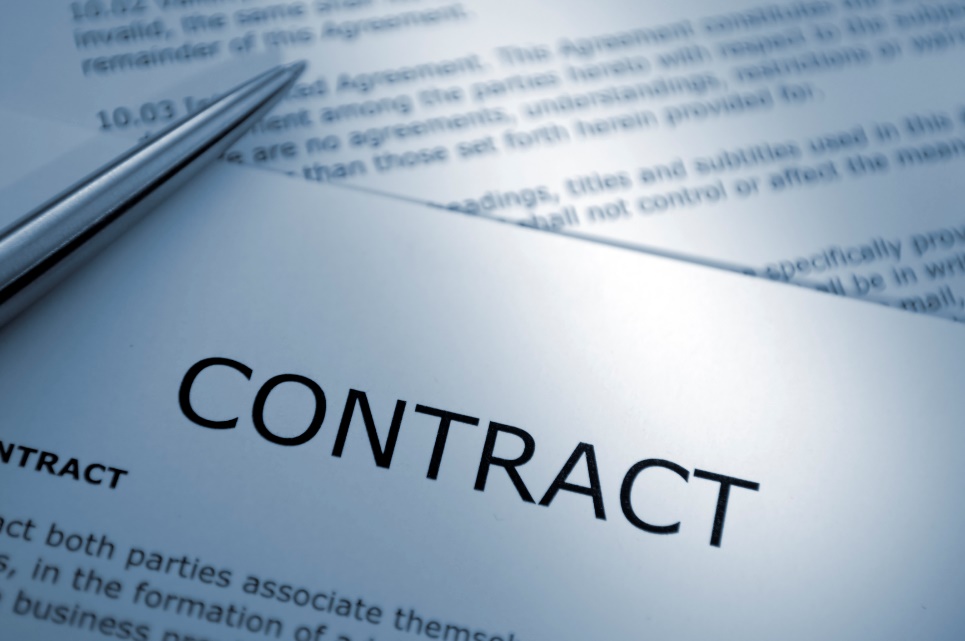 What would go in this section?
Financial Disclosures
Clinical Trials Agreements (CTAs)
Transfer of Obligations
Confidential Disclosure Agreement
Contact CHOP Office of Compliance and Privacy via 
 email COI@chop.edu  for information on:
Conflict of Interests
Business Associate Agreements
Policies/Guidances: Located in the CHOP policy library
COI Standard Operating Policies
Conflict of Interest Policy
Financial disclosures
The IND Sponsor is responsible for ensuring collection and reporting of financial disclosures for marketing applications and also to report it to the FDA.
Anyone who is directly involved in the treatment or evaluation of research subjects and their spouses and dependent children would complete this. Questions to ask if he/she has:
Compensation that could be affected by study outcome
Proprietary interest in the tested product (patent, trademark, copyright, or licensing agreement)
Equity interests in the sponsor (i.e. ownership interests, stock options, or other financial interests who value cannot be determined through reference to public prices)
Any equity interest in a publicly held company that exceeds $50,000
When is this done?
Required prior to study initiation (at CHOP this is completed electronically)
Update annually up to 1 year after trial completion
Chop resources: pre-study
Chop resources: pre-study
Investigational drug service resources
The IDS Pharmacy is available to address questions related to specific practice areas, drugs, drug dosage, dosage form, and can assist the clinical investigator with a broad range of study related functions on a fee-for-service basis. Services include*:
 initial review of investigational protocols and administration of study drug 
 investigational drug storage/preparation/dispensing
literature reviews
pharmacokinetics evaluations or other services that may be required as part of the study
Contact the IDS Pharmacy via email InvestigationalPharmacy@chop.edu 
*For a full list of services, please visit the IDS website (https://www.research.chop.edu/investigational-drug-service)
Biostatistical support
CHOP Biostatistics and Data Management Core (BDMC)
Free consults and PhD statisticians for percent effort
Visit: https://www.research.chop.edu/biostatistics-data-management/contact


Westat
Free consults from BS/PhD statisticians
Other services available
Other resources
Closing a study
51
Closing out a study
Close the study with the IRB
Notify FDA – Close Out/Withdrawal Submission
Notify all other regulatory bodies
Drug Accountability
Drug Destruction
Blinding/Decoding Documentation
File the Final Subject ID List
Final Monitoring Visit
Clinical Trials.gov
Records Maintenance
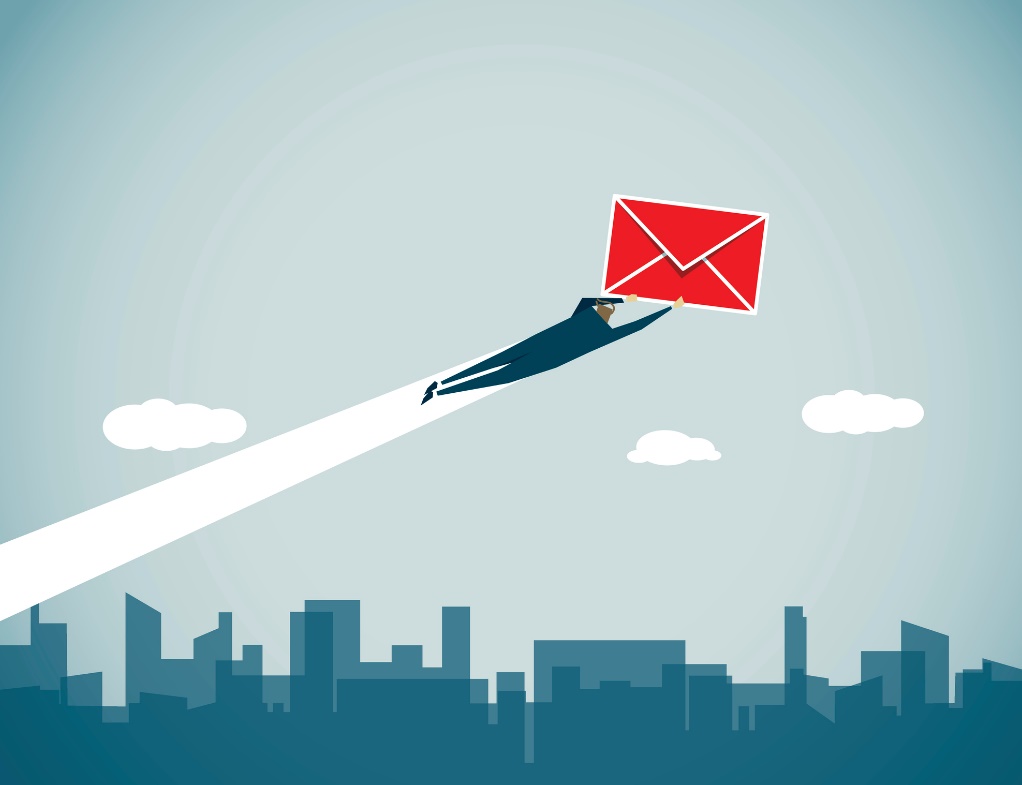 Fda correspondence
Close-Out/Withdrawal Report
To document the results and interpretation of trial
Detailed report of entire study and results
Notify FDA of next plan or withdrawal of IND
To document the results and interpretation of trial
Final Report: Detailed report of entire study and results

For templates, forms, and guidance please reach out to INDIDE@chop.edu
Irb and other regulatory Groups
IRB Correspondence
Close the study with the IRB

Other Regulatory Approvals
Close the study with all other regulatory bodies

Research Procedures
Ensure all samples are maintained/batched for analysis in accordance with the study protocol.
Drug accountability
Investigational Product(s) Accountability at Site
To document that the investigational product(s) have been used according to the protocol. 
To document the final accounting of investigational product(s) received at the site, dispensed to subjects, returned by the subjects, and returned to sponsor

Documentation of Investigational Product Destruction
To document destruction of unused investigational products by sponsor or at site

Treatment Allocation and Decoding Documentation
Returned to Sponsor (as applicable) to document any decoding/unblinding that may have occurred
Subject tracking, data and safety management
Subject tracking and recruitment
Completed subject ID Code List should be filed

Data collection and management
Final versions of applicable documents should be filed

Safety management and reporting
Final versions of applicable documents should be filed.
If trial stopped due to safety prompt notification to the IRB and FDA is required
Monitoring, Registration, Subject Case Histories
Final trial close-out monitoring report should be filed:
To document that all activities required for trial close-out are completed, and copies of essential documents are held in the appropriate files
A final close-out of a trial can only be done when the monitor has reviewed both investigator/institution and sponsor files and confirmed that all necessary essential documents are in the appropriate files.

Clinical trials.gov registration
If applicable, post-trial results within 12 months of primary completion date
Contact ORC mailbox: ORC@chop.edu

Subject case history template
Maintain in accordance with CHOP Record Retention Policy, up to 10 years after the age of 18.
CHOP Policy No. A-3-6: Retention and Destruction of Records
External audit support, contracts & agreements
External Audit Support
If a New Drug Application (NDA) is submitted and the trial supports the labeling of the study drug, the FDA will inspect records prior to NDA Approval.

Contracts/Agreements/Financial Documents
Check all contracts/agreements to ensure all key stakeholders are informed according to contract.
Next steps for sponsor
Finish Training
CITI GCP
CHOP Modules
Create TMF/Regulatory Binder
File all essential documents
Create any SOPs
Identify, train and delegate appropriate staff
Document training and delegation
Obtain all regulatory approvals
IRB, FDA, others
Schedule ORC Pre-Trial Monitoring Visit
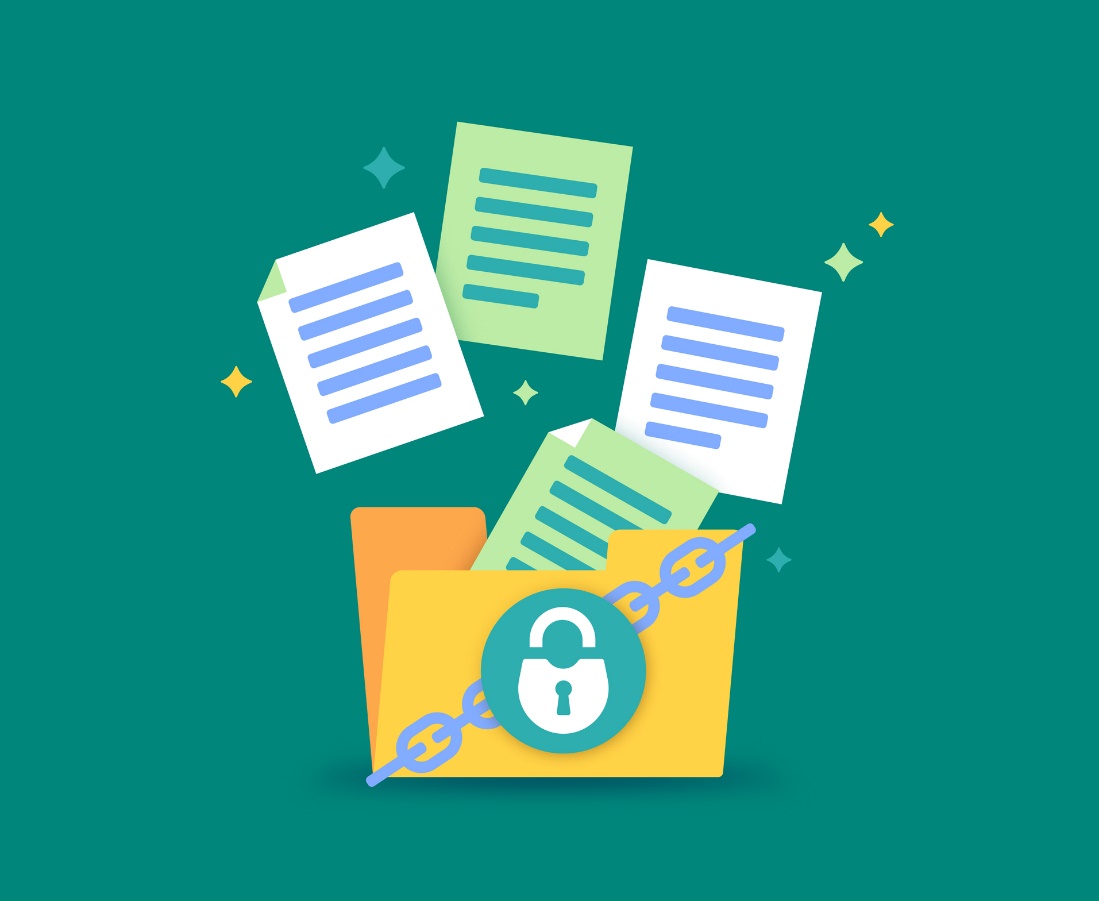 References
ICH E6 Section 8 Essential Documents for the conduct of a clinical trial
http://ichgcp.net/8-essential-documents-for-the-conduct-of-a-clinical-trial